B5 Homeostasis
Higher
What is controlled by homeostasis?
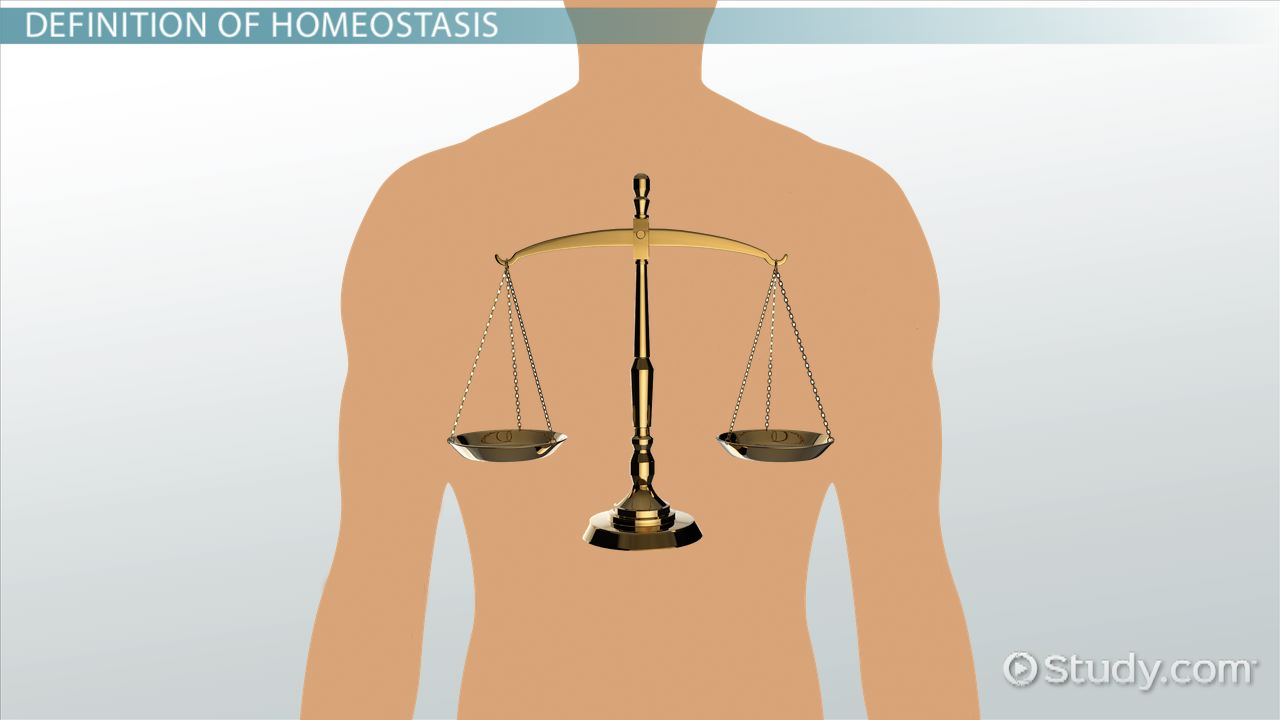 Body temperature (thermoregulation) 37oC
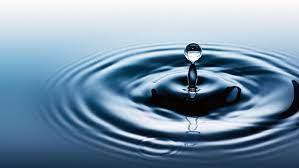 Definition:
Maintaining a constant internal environment
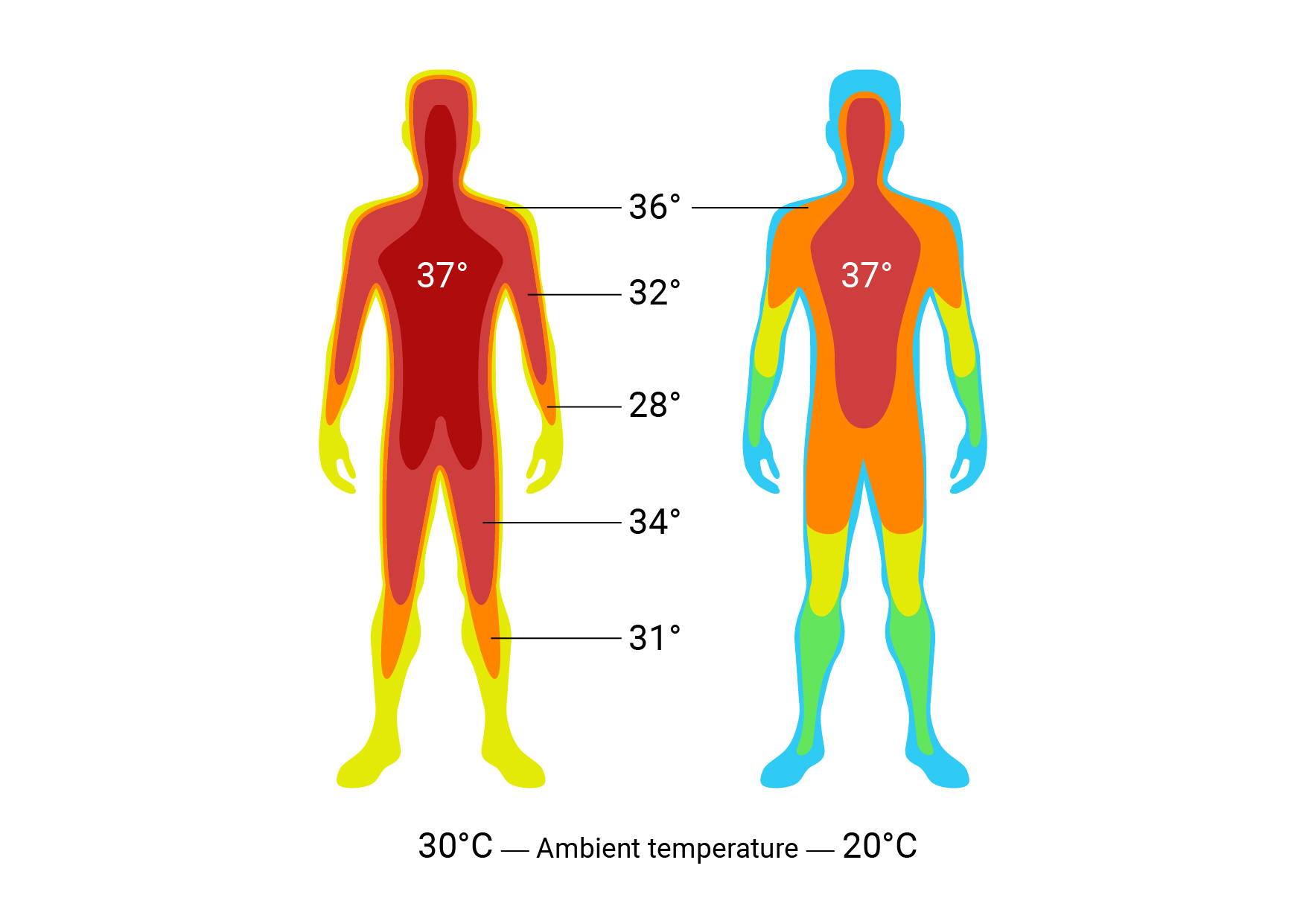 Blood concentration (osmoregulation: water content)
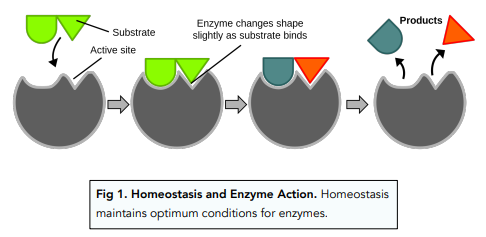 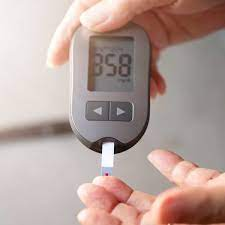 Blood sugar concentration
Why is homeostasis important?
Enzymes speed up reactions in the body

Optimum conditions need to be maintained so enzymes can work effectively
An environmental change that causes a response
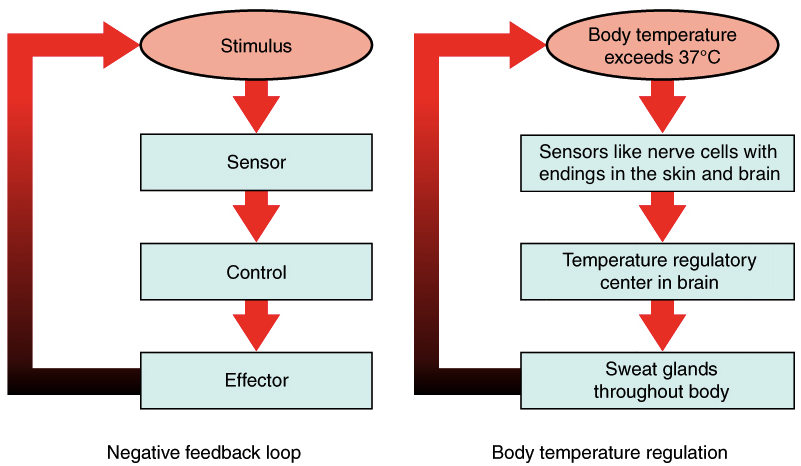 Specific cells that detect a stimuli
Receptor
Central nervous system (brain and spinal cord – CNS)
Any changes to the internal and external environment are detected and the body responses to maintain homeostasis
Coordination centre
Effector
Muscle or gland
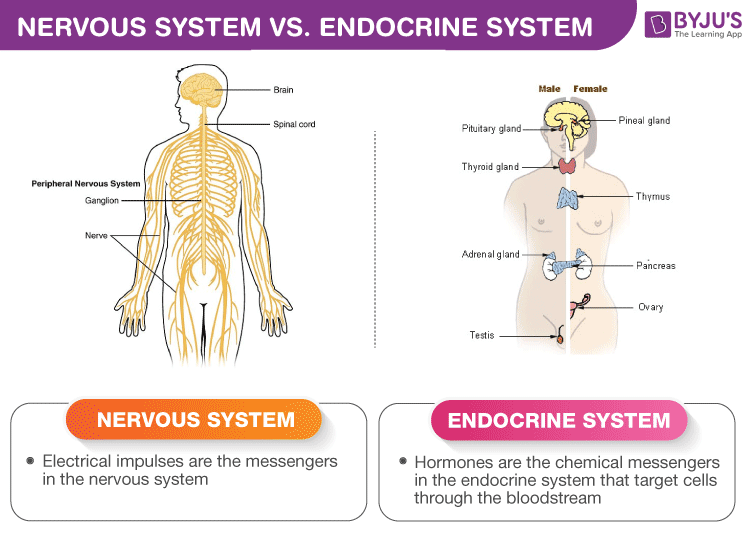 Nervous System Vs Endocrine system
To respond to stimuli, information needs to be sent around the body by

The nervous system

hormones
Nervous system
Use electrical impulses
Fast response
Act for a short time
Endocrine system
Use hormones (chemical messengers)
slower response
Act for a long time
Vs
Negative feedback regulation
Control centre (CNS)
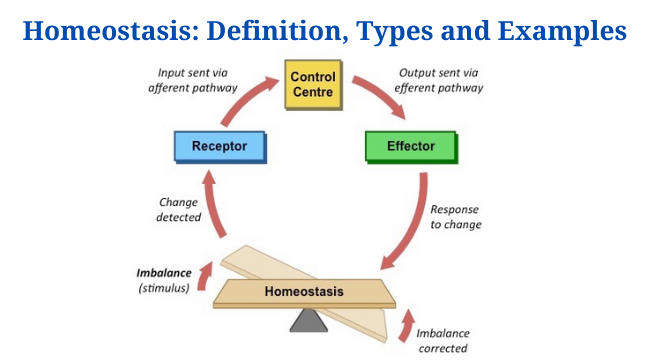 Negative feedback – counteracts a change

e.g. if you get too hot, the body produces sweat (glands) to cool you down back to 37oC

If too cold, body shivers (muscles) to increase temperature back to 37oC
Receptors: cells that detect a stimuli
Effector:
Muscle or gland
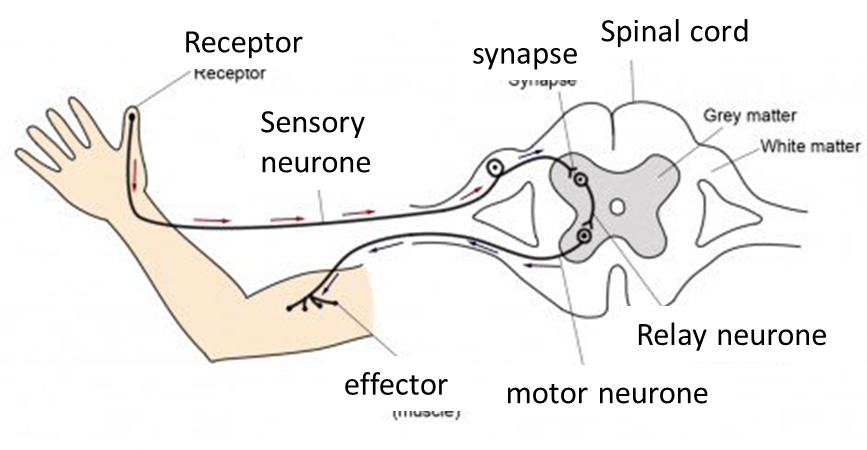 Nervous system
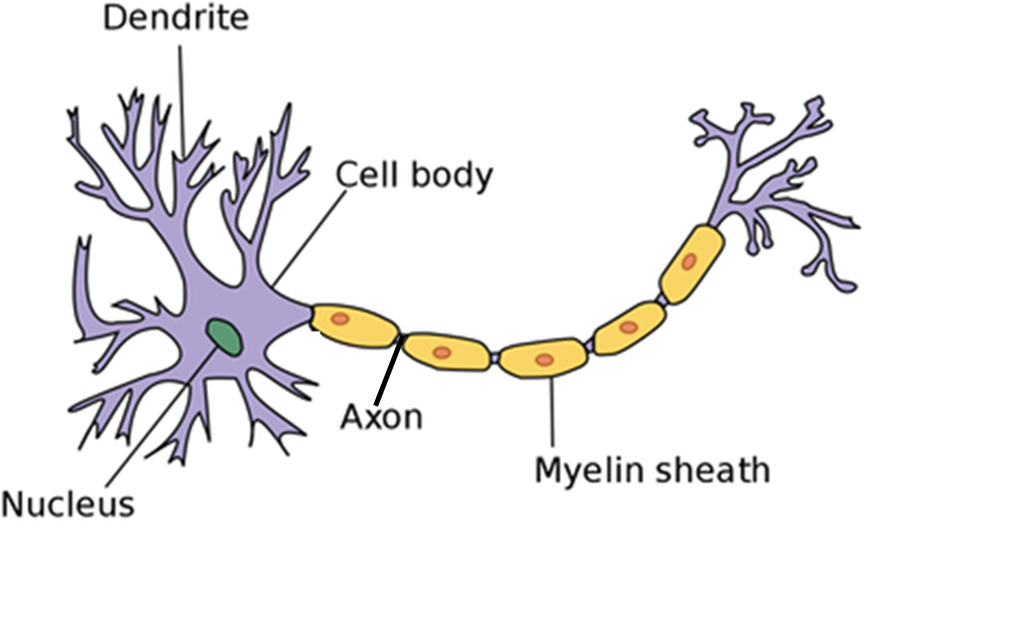 Reflex Arc – Involuntary response
Label this in an exam!!!
Involuntary response (reflex)

Stimuli

Receptor

Sensory neurone – carries electrical impulses

Relay neurone in spine

Motor neurone – carries electrical impulses

Effector (muscle or gland)
Voluntary response 
(chose to do)
Stimuli

Receptor

Sensory neurone – carries electrical impulses

Brain (part of CNS)

Motor neurone – carries electrical impulses

Effector (muscle or gland)
Reflex is quicker than voluntary

Reflex uses spinal cord not the brain

Reflex uses relay neurones, voluntary does not

Reflex help prevent injury
Synapse
Synapse:
Gap between 2 neurones
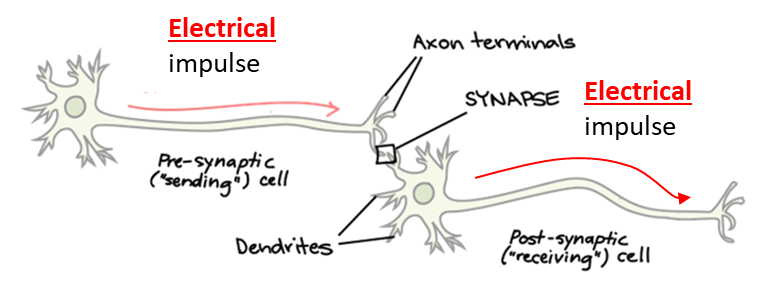 Electrical impulse arrives at the end of the axon on the first neurone
Neurone 1 releases neurotransmitters (chemical messengers into synapse
Neurotransmitters diffuse across the synapse
Neurotransmitters bind to receptors on neurone 2
Electrical impulse generated in neurone2
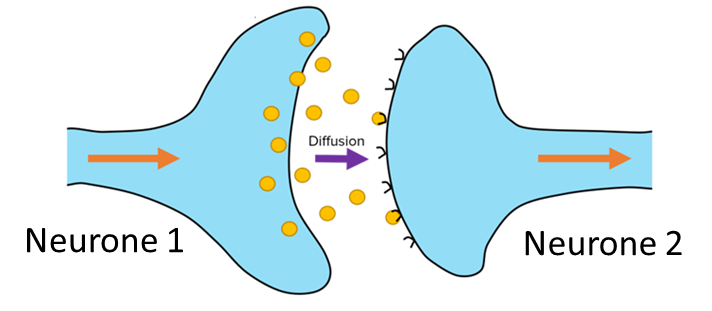 Master gland
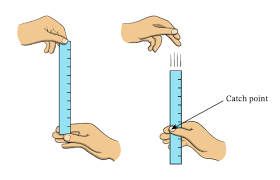 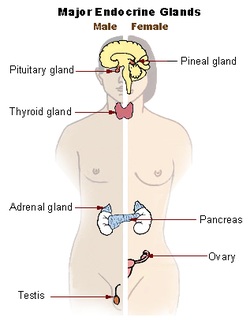 RP Reaction Time
Hold ruler between thumb and fore finger and that zero is level with the thumb and finger
Measure the distance caught from the top of the thumb

Repeat and take a mean
Variables:
Independent: Number of cups of caffeine (speeds up reaction time)

Dependent: distance on ruler at catch

Control: Same person, drop height, hand, type of caffeine used
Computers more precise – remove human error
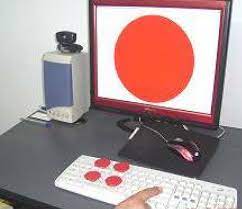 Computers more accurate as record in milliseconds
Blood  Sugar
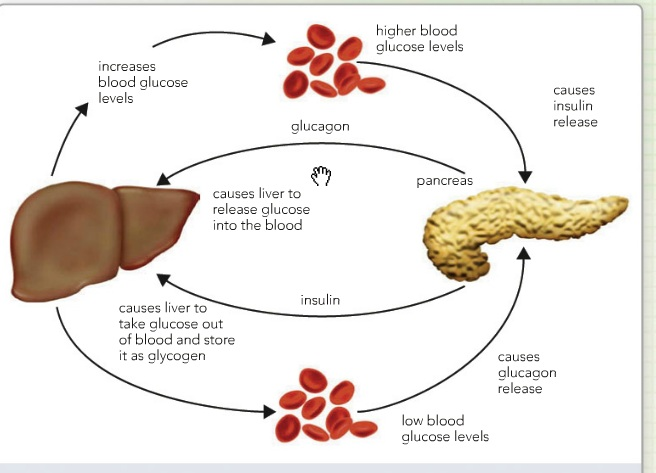 Blood glucose concentration too high (eating)

Pancreas detects high blood glucose concentration
Releases insulin
Insulin travels to the liver in blood
Insulin causes liver cells to take up glucose and store it as glycogen
Blood glucose concentration returns back to normal
Learn these answers!!!
Blood glucose concentration                    too low (exercise)

Pancreas detects low blood glucose concentration
Releases glucagon
Glucagon travels to the liver in blood
Glucagon causes liver cells to break down glycogen and release glucose
Blood glucose concentration returns back to normal
Diabetes
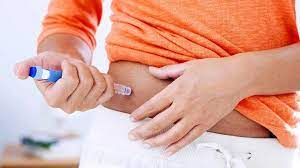 Type I
Does not make insulin
Need insulin injections (low sugar diet + exercise)
Type II
Cells become less responsive to insulin
Still make insulin
Low sugar diet and exercise
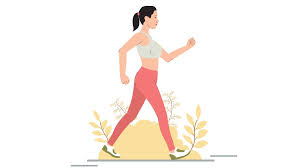 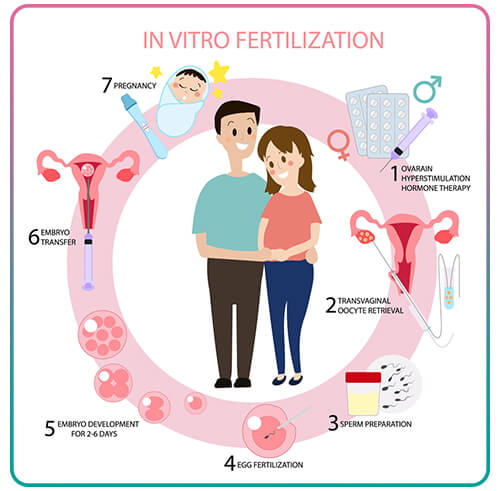 IVF
Stage 7
Woman given hormones
FSH – mature egg
LH – release egg
Several eggs are matured and released
Eggs extracted
Sperm and egg collected
Sperm injected into the egg
Fertilised egg divides to form an embryo
Embryo transferred to the uterus
Woman becomes pregnant
Stage 1
Stage 6
Stage 2
Stage 5
Stage 3
Stage 4
unethical
Cons
benefit
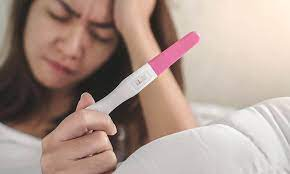 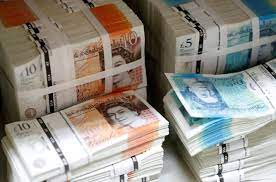 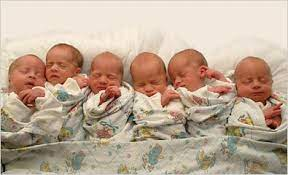 Multiple births
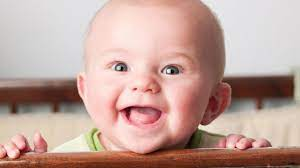 Emotional and physical stress
Low success rate
Expensive
Contraception
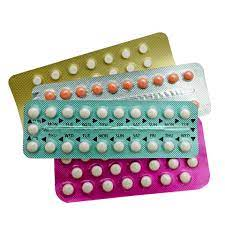 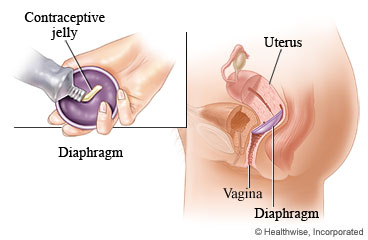 Diaphragm
Placed over cervix. 
Used with spermicide that kill sperm

Prevents pregnancy:
Prevents STI:
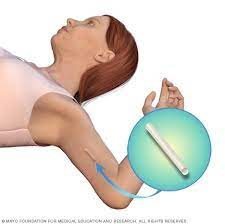 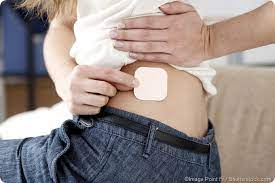 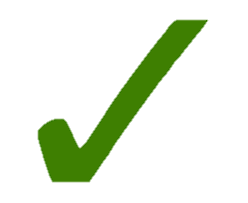 Pill / Patch / Implant
Oestrogen – stops egg being released
Progesterone – produces this mucus preventing sperm reaching egg

Prevents pregnancy:
Prevents STI:
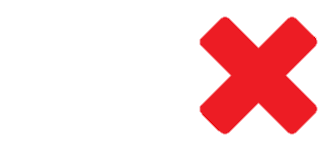 Sterilisation
Cutting fallopian tubes / sperm duct - permanent

Prevents pregnancy:
Prevents STI:
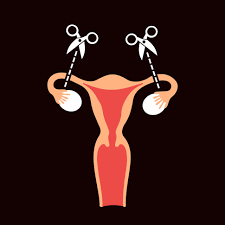 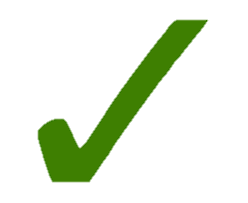 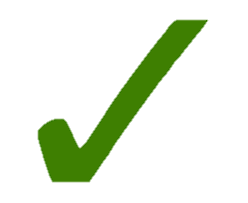 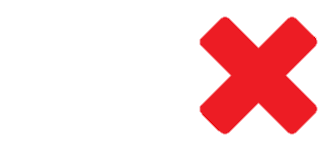 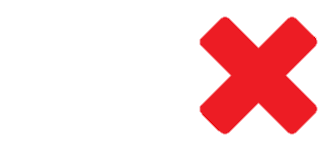 Natural 
Avoid having sex when ovulating

Prevents pregnancy: 
Prevents STI:
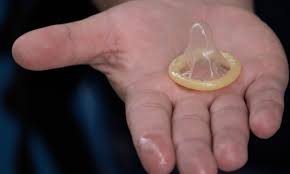 Intrauterine device (IUD)
Planted in uterus – kills sperms and stops fertilised egg to implant

Prevents pregnancy:
Prevents STI:
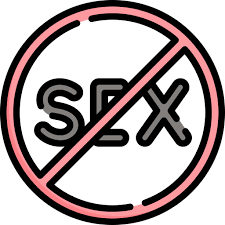 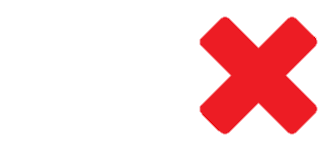 Condom 
Stops sperm reaching egg

Prevents pregnancy:

Prevents STI:
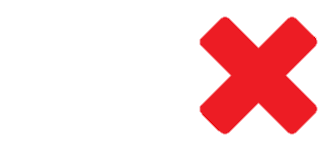 Abstinence
Not having sex

Prevents pregnancy: 
Prevents STI:
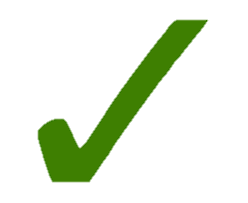 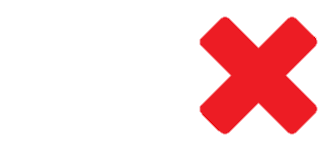 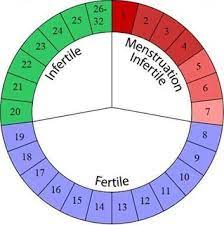 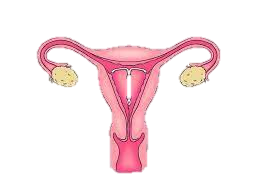 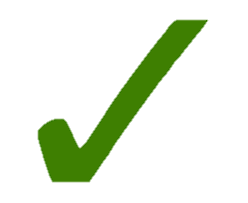 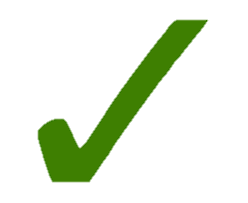 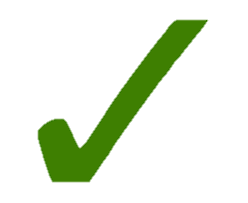 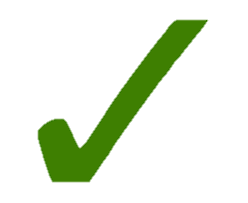 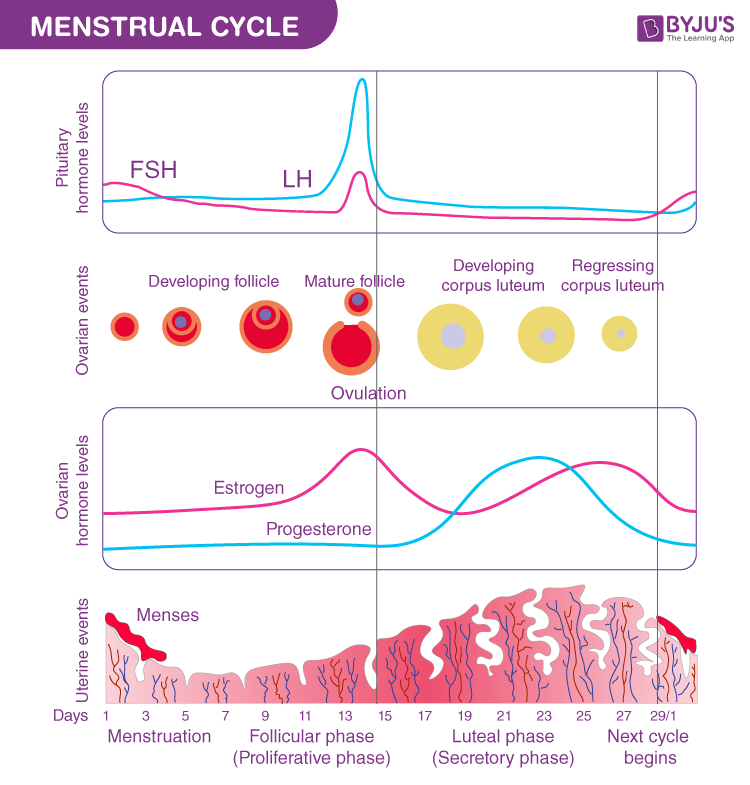 menstruation
Stage 1
Menstruation
Uterus lining breaks down
Stage 2
Uterus lining build up again
Stage 3
Egg matured and released
Stage 4
Wall maintained
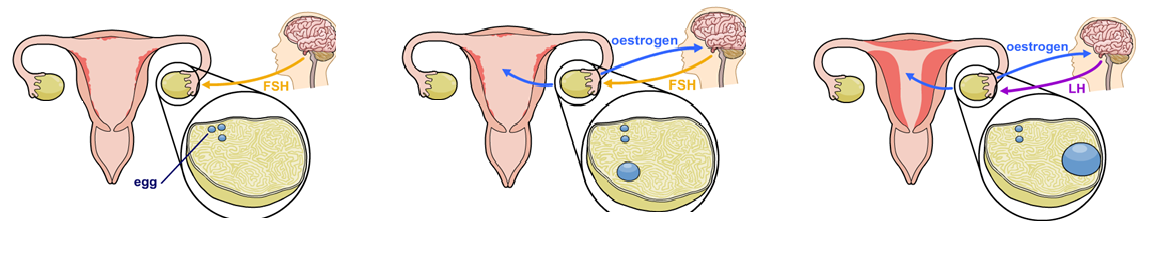 Pituitary gland releases FSH
FSH matures the egg in ovary
3. Oestrogen 
Oestrogen thickens lining of the uterus
stimulates LH production from pituitary gland
Inhibits FSH production
LH releases the egg
(this is ovulation)
2. FSH simulates oestrogen to be produced by ovaries
4. LH
LH releases the egg
(this is ovulation)
Stimulates production of progesterone
Inhibits production of oestrogen
5. Progesterone is released by ovaries
Maintains uterus lining
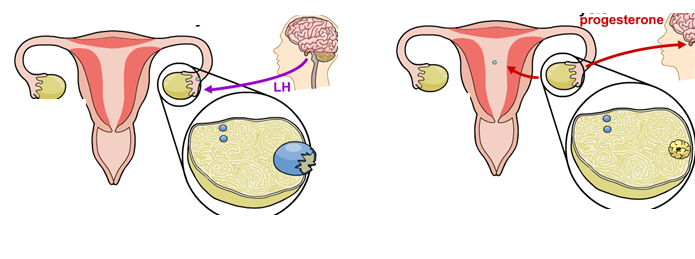 Adrenaline
Adrenaline released from Adrenal glands

Breathing rate increases – take in more oxygen

Heart rate increases to deliver more oxygen and glucose to the muscles

Increase rate of respiration so muscles can contract
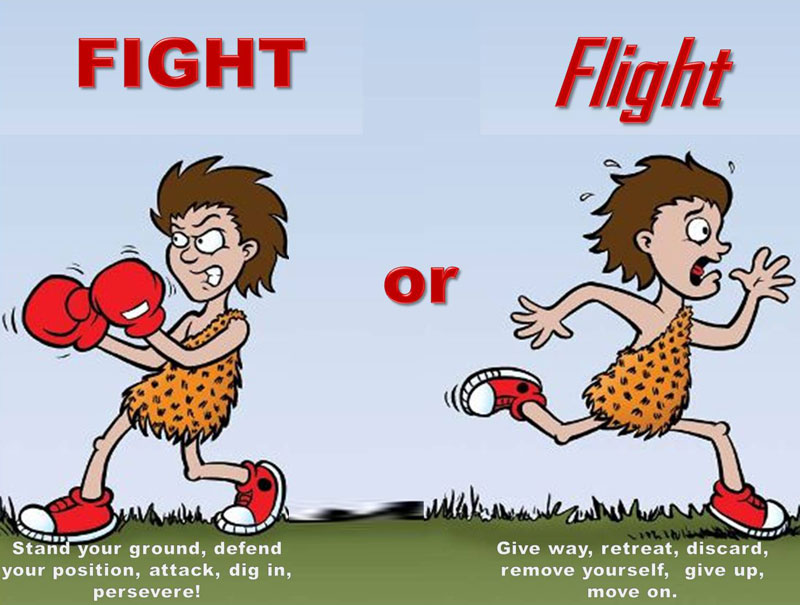 Thyroxine
The hormone thyroxine needs to be kept at normal level

If thyroxine hormone higher than normal
Pituitary stops thyroid stimulating hormone (TSH) from being released
No TSH causes no thyroxine to be released
Thyroxine lowers back to normal

5. If thyroxine is too low, pituitary gland releases TSH, which causes more thyroxine to be released
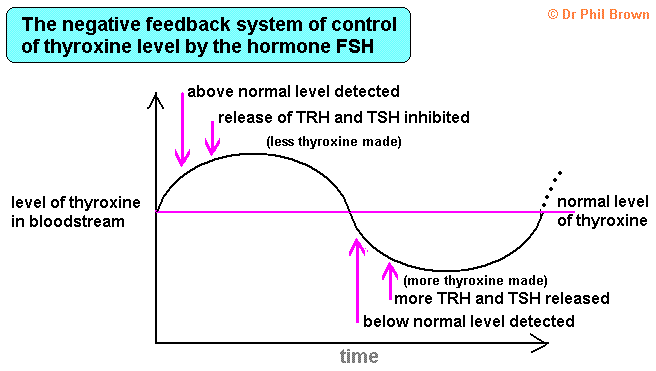